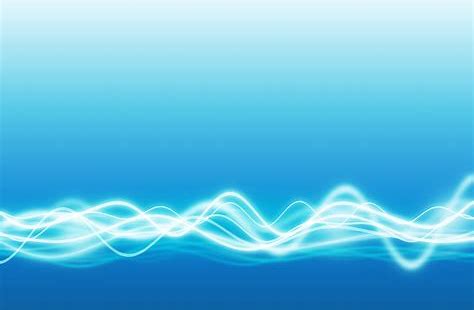 VIBRANT !
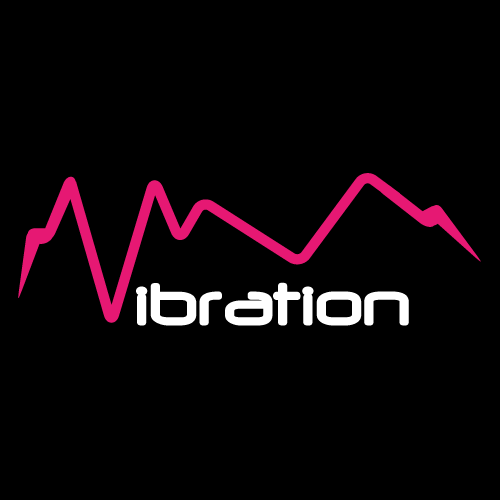 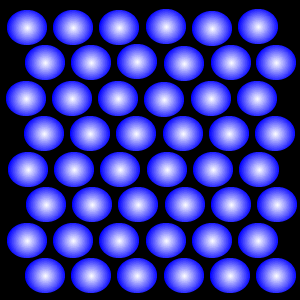 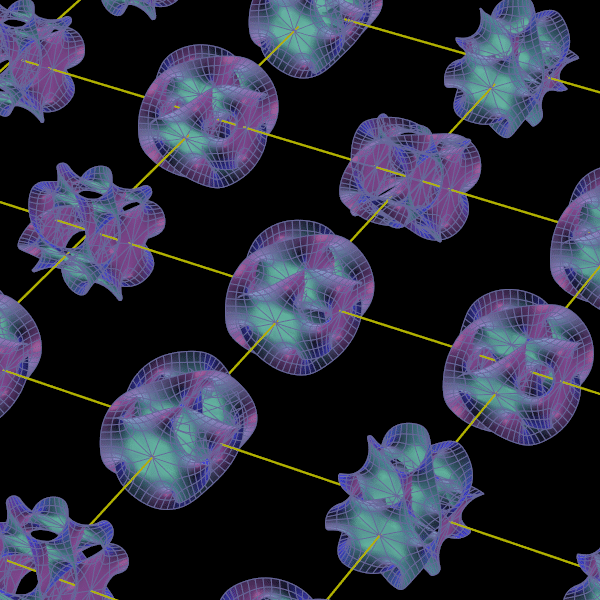 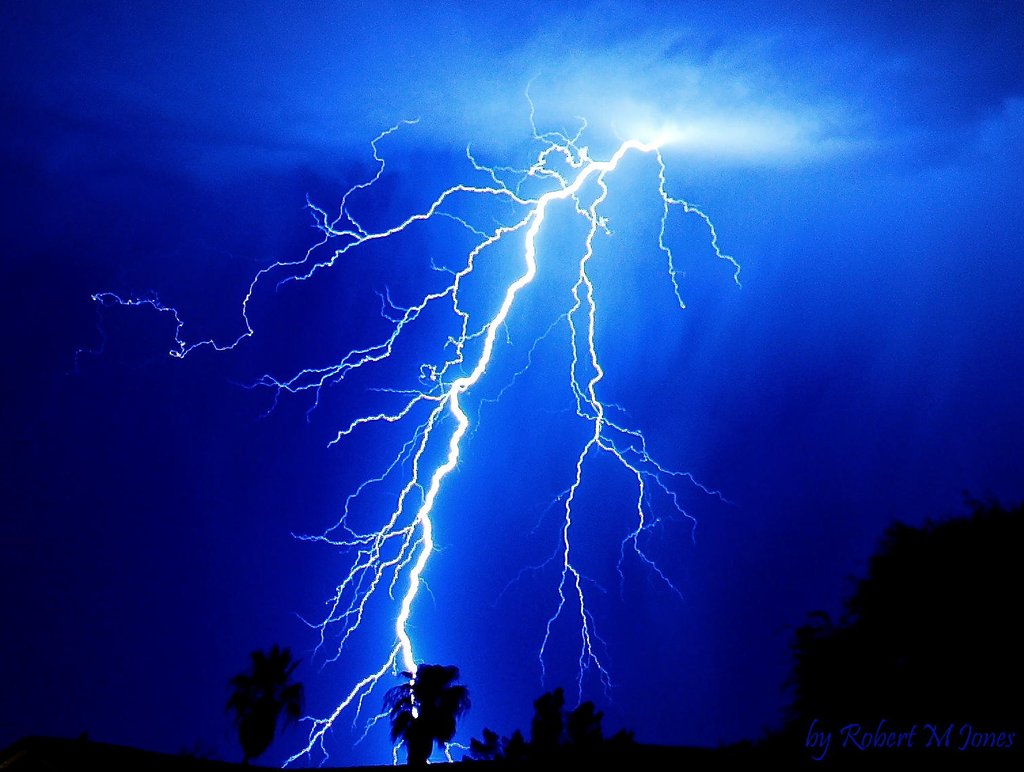 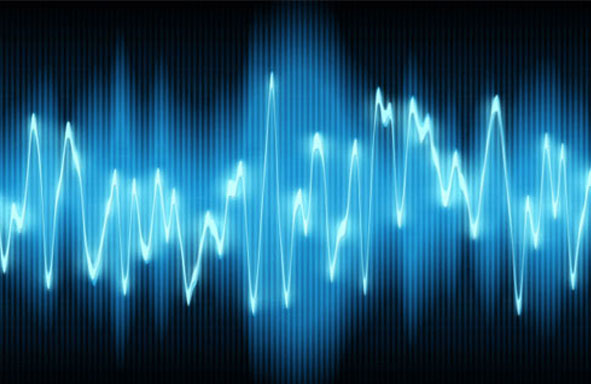 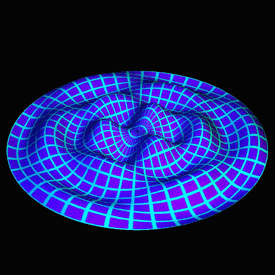 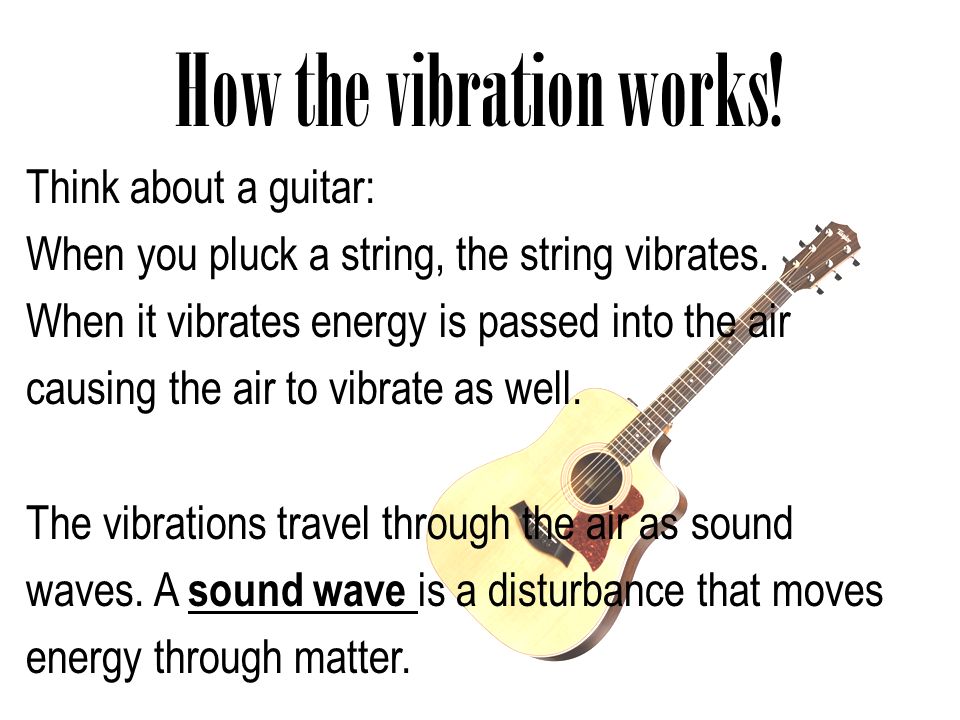 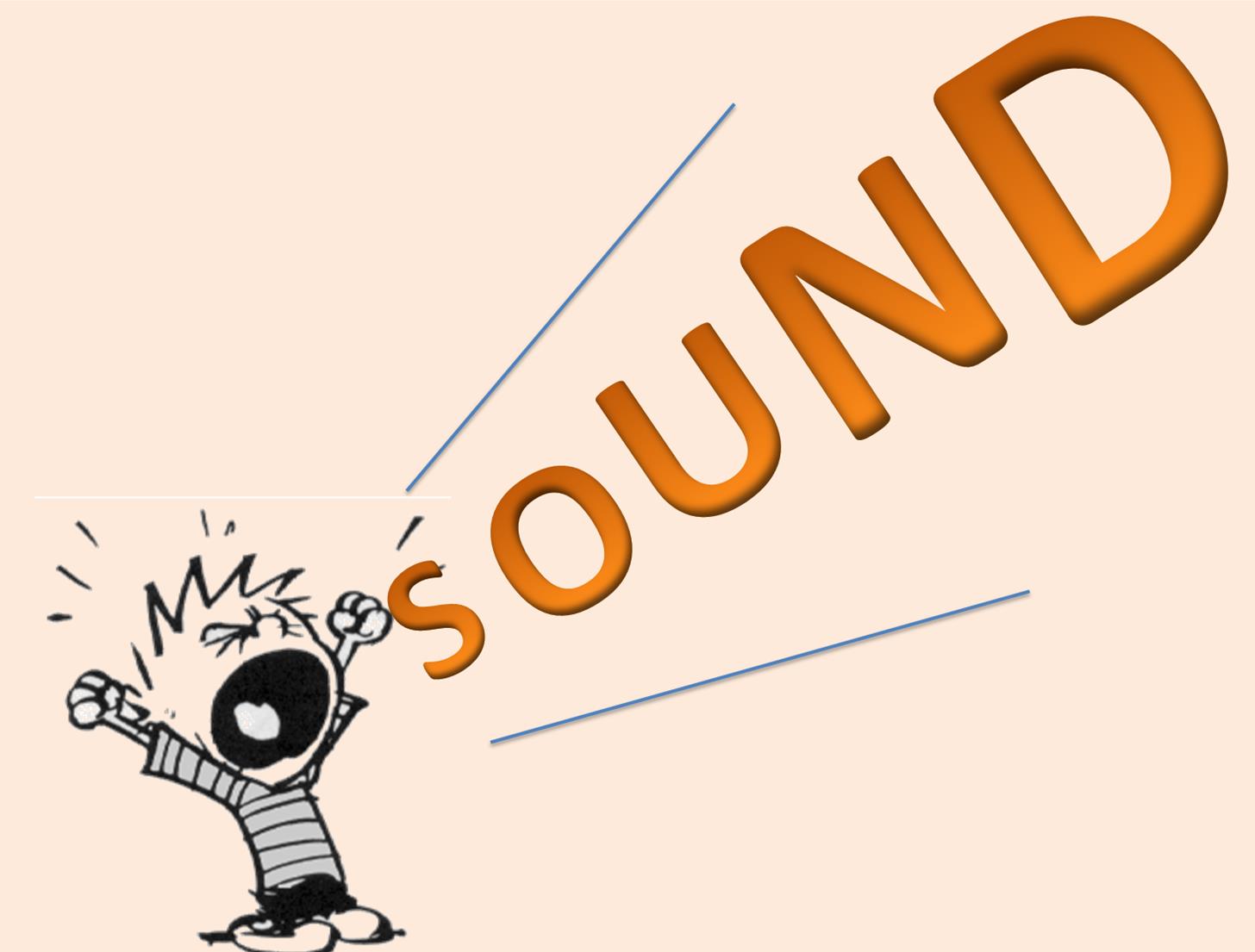 Positive mind.
Positive vibes.
Positive life.